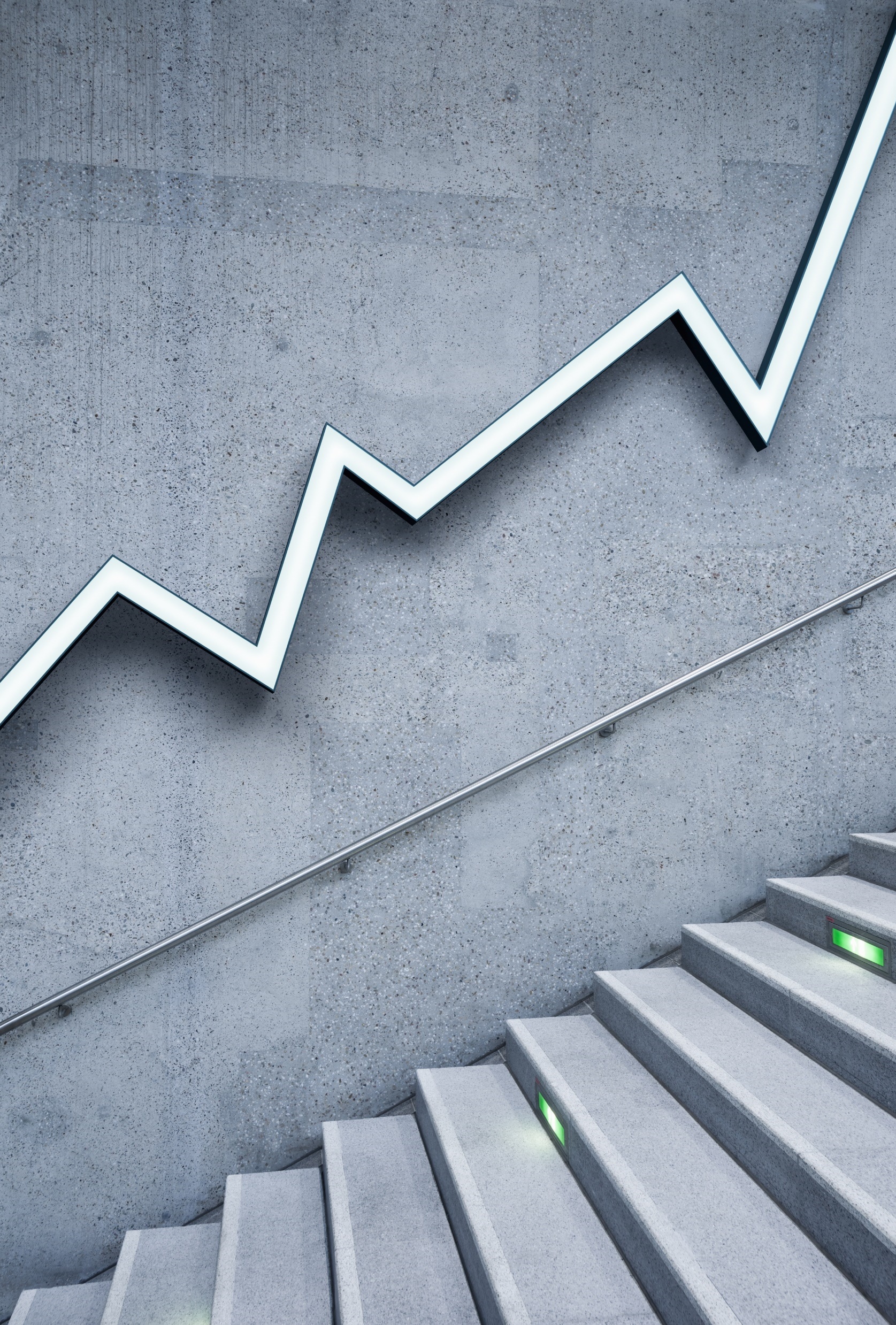 Program hospodárskeho rozvoja a sociálneho rozvoja SPR Komárno
Komárno 12.2.2024.
Podstatou stratégie je vybrať si čo nerobiť.
- Michael Porter
Prečo SPR Komárno potrebuje PHRSR?
- Vyžaduje to zákon
- Podklad pre získavanie zdrojov z EŠIF
- Prehľad o potenciálnych a reálnych potrebách územia
- Manažérsky nástroj
PHRSR SPU Komárno je strategický rozvojový plán skupiny obcí, ktorý vytvára východisko pre dosahovanie synergie prostredníctvom koordinácie,  kooperácie, a sieťovania pri realizácii zámerov konkrétnych obcí.
9. 2. 2024
Ako vznikal PHRSR SPR Komárno
- Vychádza z moderných všeobecne uznávaných a podporovaných metód tvorby strategických plánov územných celkov
- Rešpektuje metodiku tvorby a implementácie programov hospodárskeho rozvoja a sociálneho rozvoja regiónov, programov rozvoja obcí a skupín obcí s uplatnením princípov udržateľného SMART rozvoja
- Participatívny prístup, princíp zdola - nahor
9. 2. 2024
Predpoklady tvorby dokumentuinštitucionálne, sociálne
Inštitucionálne podmienky boli vytvorené NSK.
- Zmena prístupu NSK k strategickému socio-ekonomickému plánovaniu. NSK ako jediný dôsledne dodržal základný princíp participatívneho strategického plánovania – zapojenie relevantných územných aktérov.
- Vytvoril inštitucionálnu sieť asistenčných centier, ktorých úlohou je zvyšovať kapacity územia, napomáhať komunikáciu medzi územnými rozvojovými aktérmi, uľahčovať vytváranie kooperačných väzieb a sietí, identifikovať rozvojové potreby a potenciál územia. 
Sociálne predpoklady 
- Zmena prístupu územných rozvojových aktérov (zástupcov miest a obcí) k plánovaniu rozvoja územia od individuálneho plánovania ku kolektívnemu plánovaniu.
9. 2. 2024
Štruktúra dokumentu
9. 2. 2024
Partnerstvo a spolupráca
Aktívne zapojenie socio-ekonomických partnerov do tvorby analytickej aj strategickej časti.
Pracovné stretnutia na ktorých sa zúčastnili zástupcovia väčšiny obcí patriacich do SPR Komárno.
1. pracovné stretnutie – identifikácia potenciálov a výziev, výsledky SWOT analýzy. 
2. pracovné stretnutie – formulácia vízie, globálneho cieľa, strategických cieľov a špecifických cieľov stratégie.
3. pracovné stretnutie – záverečná úprava stratégie, intervenčná logika, štruktúra akčných plánov.
9. 2. 2024
Proces tvorby dokumentu
Analytická časť
Získavanie primárnych dát prostredníctvom 
- dotazníka mapujúceho súčasné problémy aktérov v území
- dotazníka na identifikáciu súčasných potrieb/priorít aktérov v území
Zhromažďovanie a analýza sekundárnych dát z dostupných externých databáz a informačných zdrojov
Spracovanie problémovej analýzy, identifikácia disparít a faktorov rozvoja územia
Strategická časť
Tvorba rozvojovej vízie, strategických cieľov, ich dekompozícia na špecifické ciele.
Popis intervenčnej logiky
Adjustácia akčných plánom obcí, ich prepojenie na intervenčnú logiku stratégie a na strategické ciele PHRSR NSK
9. 2. 2024
Hlavné výstupy dokumentu
SPR Komárno možno charakterizovať ako vidiecky región s potenciálom pre zvyšovanie urbanizácie a s tým súvisiacich rozvojových procesov. 
Prebieha tu  suburbanizačný proces, ktorý sa prejavuje v raste počtu a podielu obyvateľstva žijúceho vo vidieckych obciach v dostupnej vzdialenosti od miest, resp. komunikačne dostupných k hlavným miestam zamestnanosti, avšak celkový pokles počtu obyvateľov v dôsledku demografických zmien (starnutie obyvateľstva, emigrácia).
Charakter ekonomiky, významne viazaný na poľnohospodárstvo a kapitálovo a znalostne málo intenzívne priemyselné odvetvia a služby.
9. 2. 2024
Hlavné výstupy dokumentu
Dochádza k zmenám v ekonomickej, sociálnej aj environmentálnej základni územia.
Externé faktory zmien:
Globálne trendy 
- koncentrácia ekonomických aktivít v mestách 
- demografická zmena
- klimatická zmena
Interné faktory zmien:
- meniaca  sa štruktúra obyvateľstva v mestách a na vidieku a s tým súvisiace zmeny jeho preferencií
- rozpad výrobkových a hodnotových vzťahov v agropotravinárskom odvetví,
9. 2. 2024
Hlavné výstupy dokumentu
SPR je ťahaný hlavne externými rozvojovými faktormi.
Lokálna sociálno – ekonomická základňa je málo odolná.
Lokálne výrobkové a hodnotové siete sú málo rozvinuté, nadhodnota je väčšinou odčerpávaná prostredníctvom globálnych sietí. 
Nízka priemerná nominálna mzda a nedostatok atraktívnych pracovných miest pre vysokokvalifikovanú pracovnú silu spôsobuje jej emigráciu.
9. 2. 2024
Rozvojový potenciál SPR Komárno
- Vysoký polohový potenciál územia
- Úrodná poľnohospodárska pôda
- Vysoké zásoby povrchovej aj spodnej vody
- Využiteľné zdroje geotermálnej energie
- Pretrvávajúce vedomosti a zručnosti obyvateľstva v pestovaní plodín a chove hospodárskych zvierat
- Množstvo kultúrnych a historických pamiatok nadregionálneho a národného významu.
9. 2. 2024
Hlavné rozvojové disparity SPR Komárno
Nedostatočne využitý potenciál miestnych zdrojov
 Nedostatočná dostupnosť sociálnych a zdravotných služieb 
 Málo efektívny systém nakladania s komunálnym odpadom 
 Nedostatočná dopravná obslužnosť územia 
 Environmentálne nestabilná krajina 
 Nízka efektívnosť využívania energetických zdrojov
 Nízka miera spolupráce medzi aktérmi rozvoja
9. 2. 2024
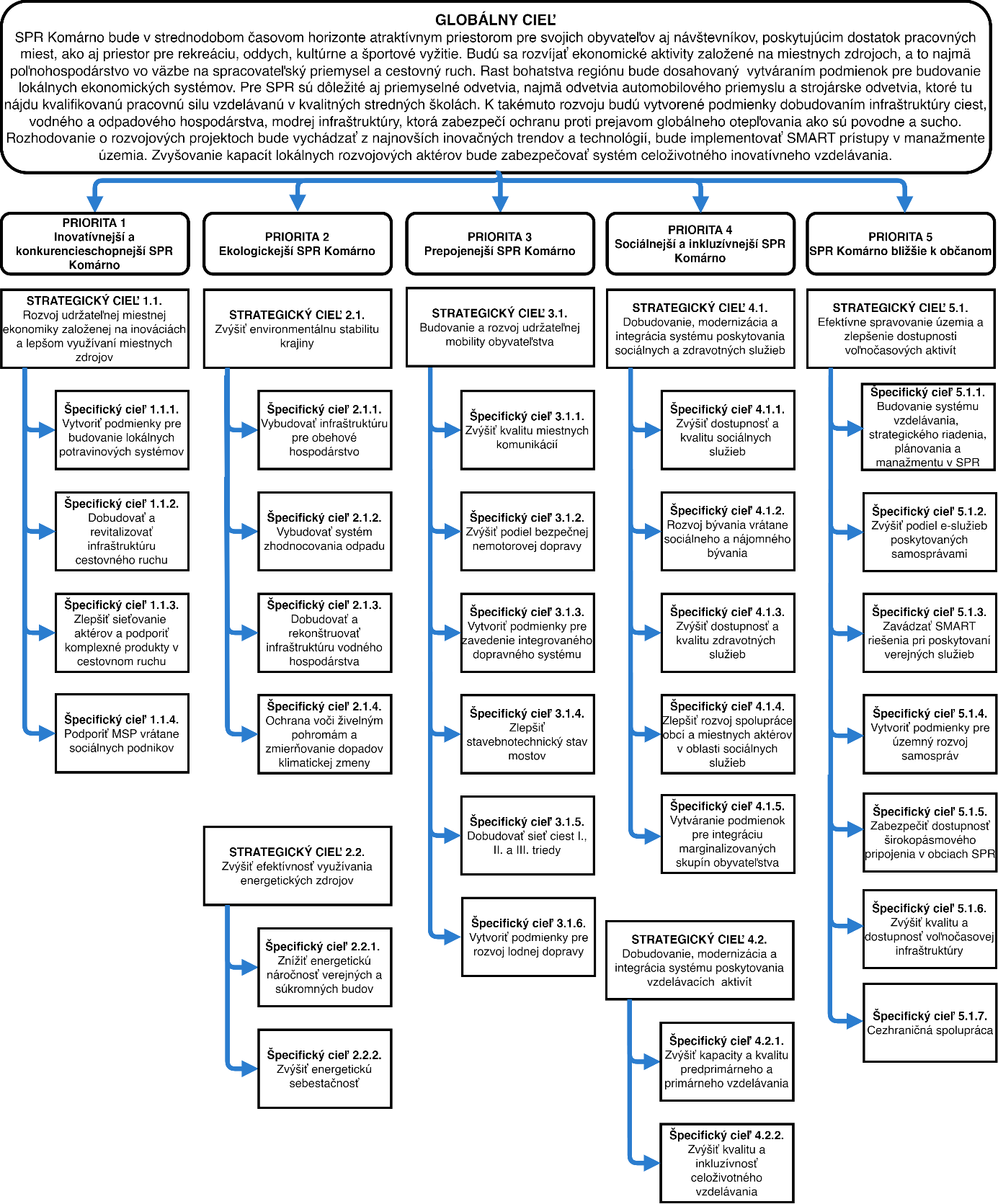 9. 2. 2024
Previazanosť strategických dokumentov
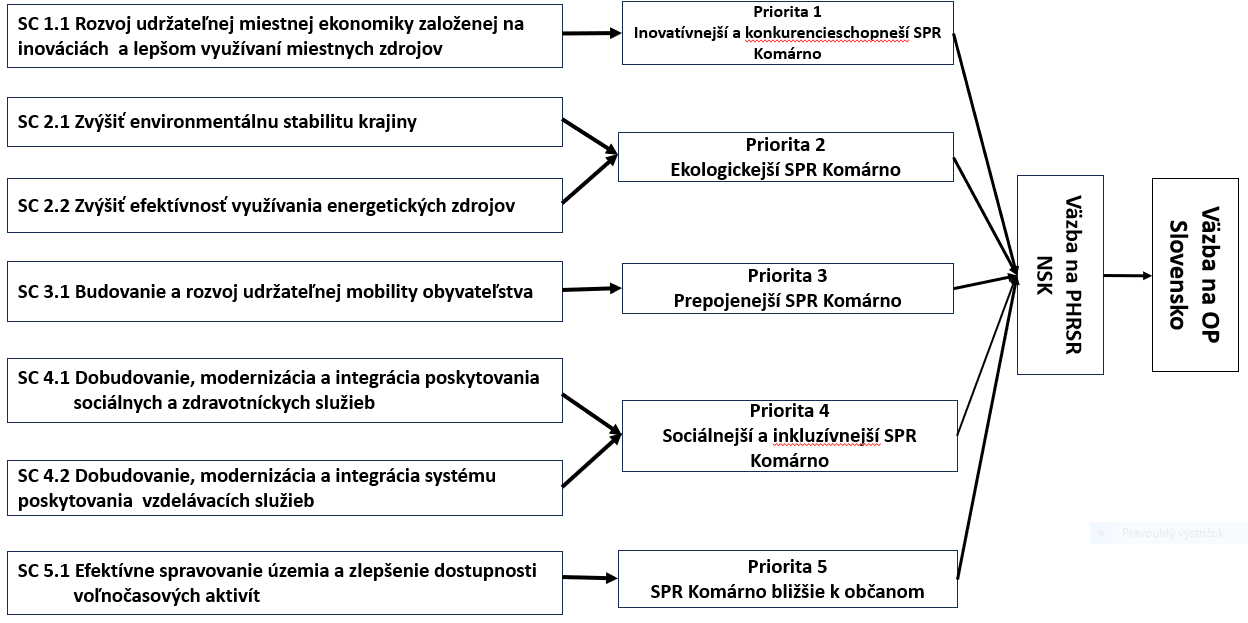 9. 2. 2024
Intervenčná logika
1.1.1 Špecifický cieľ
Väzba na strategické dokumenty
Typové aktivity
1.1 Strategický cieľ
Väzba na problémy SPR
Väzba na strategické dokumenty
1 Priorita
1.1.2 Špecifický cieľ
Väzba na strategické dokumenty
Typové aktivity
9. 2. 2024
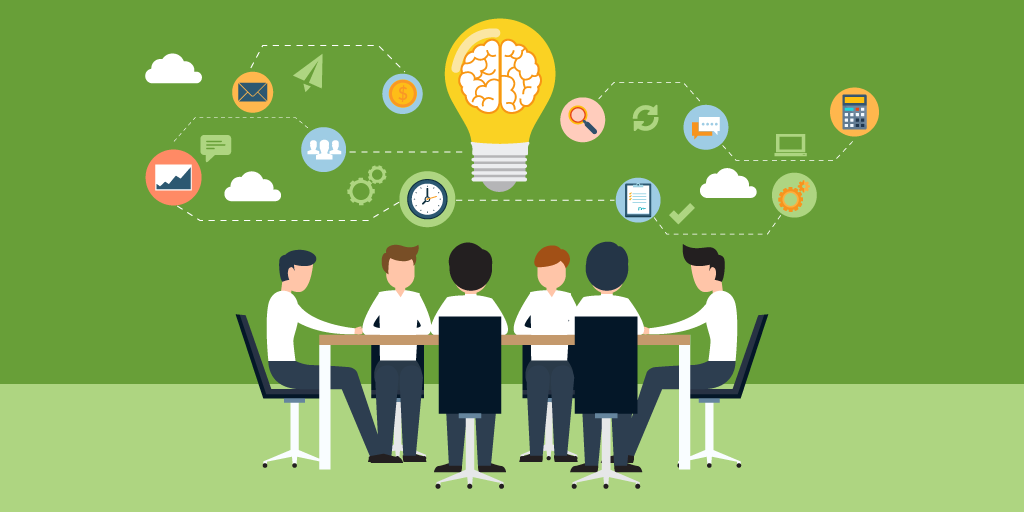 Kľúčový rozvojový faktor 
– spolupráca na príprave strategických dokumentov 
ako aj pri praktickej implementácii projektov.
9. 2. 2024
Ďakujem za pozornosť.
9. 2. 2024